بسمه تعالیریاضی مهندسی(جلسه اول)مدرس: مقیمی
سرفصل مطالب:- آنالیز فوریه (سری فوریه، انتگرال فوریه و تبدیل فوریه)- معادلات با مشتقات جزئی- توابع مختلط- انتگراگیری از توابع مختلط
مرجع درس:
ریاضی مهندسی      نویسنده: دکتر عبدالله شیدفر
سری فوریه
فرض تابع F(x) تابعی متناوب با دوره تناوب P=2L باشد. آنگاه می توان تابع مذکور را به صورت مجموعی از جملات سینوسی و کسینوسی با آرگومان های  مختلف که به سری فرویه تابع موسوم است. به صورت زیر نوشت: 


که در آن a0, bn , an ضرائب سری فوریه نامیده می شود و از روابط زیر محاسبه می شوند.
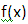 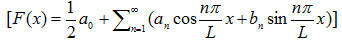 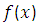 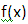 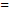 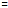 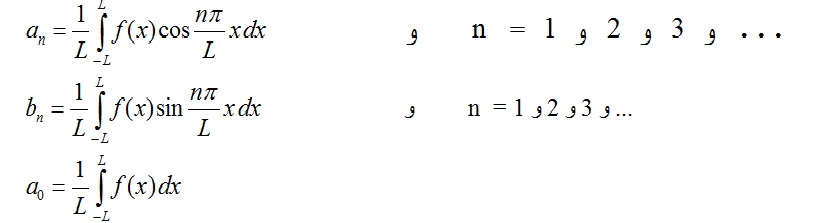 3
ضرائب a0, bn , an  برای توابع زوج و فرد
اگر تابع f(x) در فاصله L  و –L زوج باشد، گسترش فوریه آن بصورت زیر نوشته می شود.



اگر تابع f(x) در فاصله –L و L  فرد باشد، بسط فوریه آن بصورت زیر است.
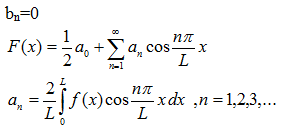 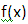 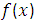 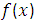 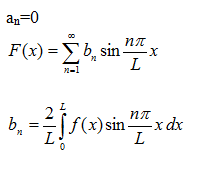 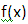 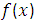 4
مثال-سری فوریه تابع F(x) را بدست آورید.





حل= تابع F(x) زوج است ، پس0bn=
قدم دوم: دوره تناوب F(x) برابر                       می باشد.
قدم سوم: محاسبه an . چون برای محاسبه an ، ضابطه F(x) باید معلوم باشدلذا ضابطه F(x) را بدست می آوریم.
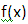 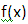 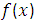 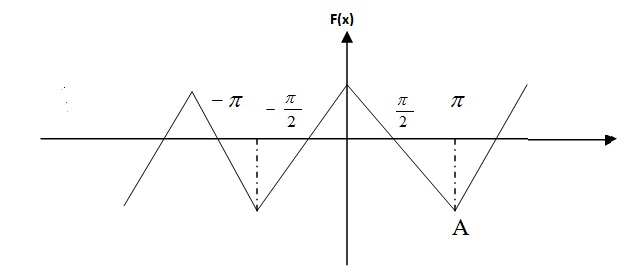 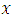 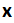 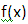 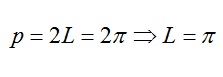 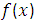 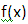 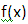 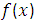 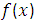 5
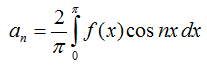 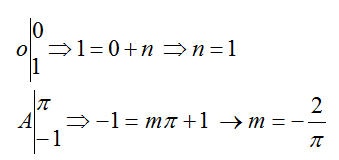 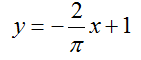 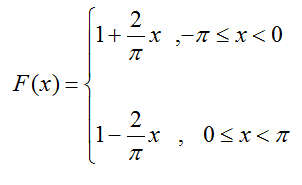 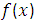 6
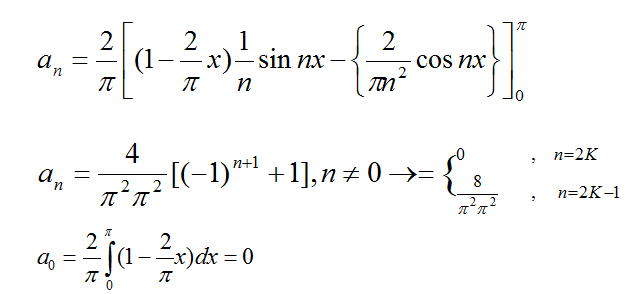 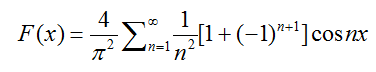 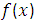 7
مثال:
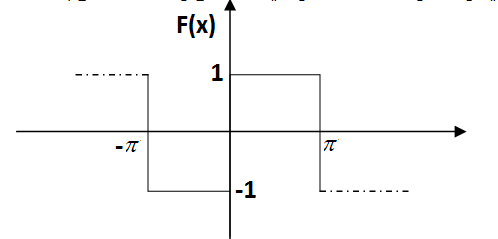 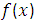 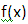 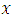 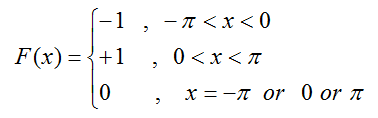 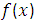 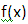 8
تابع فرد است







تکلیف- سری فوریه تابع رابدست آورید؟
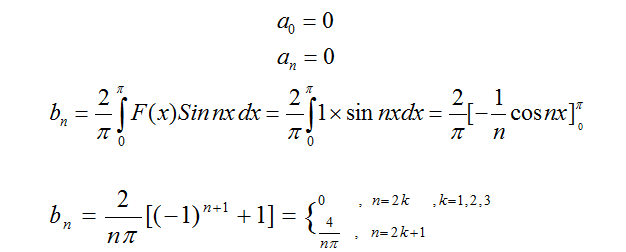 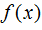 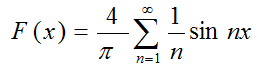 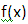 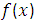 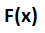 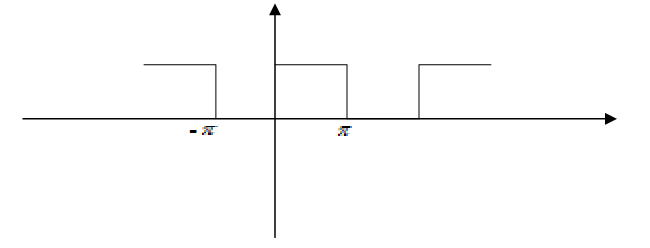 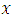 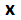 9
مثال- سری فوریه f(x) را بدست آورید
حل- f(x) تابع فرد است. 
دوره تناوب       P=2L=2 L=1
ضابطه F(x) -1<x<1          ,   و      F(x)=x 
0  = a0=an
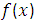 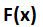 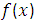 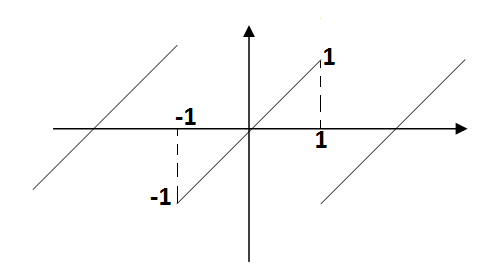 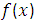 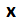 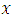 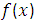 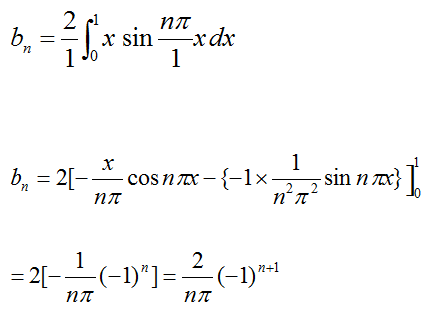 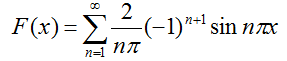 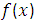 10
قضیه دیریکله و بحث  همگرائی:
می توان نشان داد که
مقدارسری فوریه تابع به  برابرF(    )پیوسته باشد آنگاه    در F(x) اگر(a
x=ازای         
                                  می باشد.
را بدست آوریدF(x) مثال – سری فوریه تابع
و با استفاده از آن حاصل سری عددی                                 را بدست آورید.
حل – تابع زوج است. پس  
می باشد.L=پس  P=2L=2 دوره تناوب
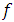 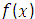 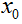 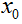 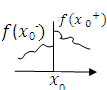 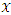 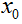 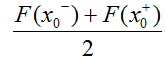 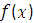 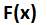 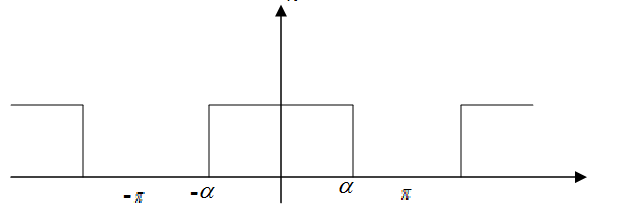 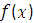 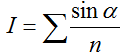 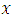 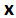 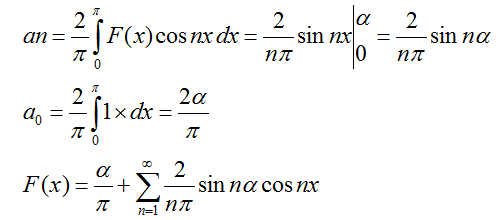 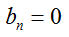 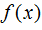 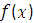 11
در X=0 که  تابع پیوسته است، طبق فرضیه دیریکله داریم:



مفروض است. در سری F(x)=e-xو 0<x<2 مثال – تابع
فوریه این تابع مقدار                را بدست آورید. 
تناوبی است با تناوبF(x) حل-
F(x),P=2L=4
L=2
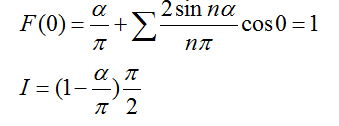 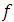 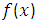 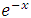 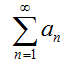 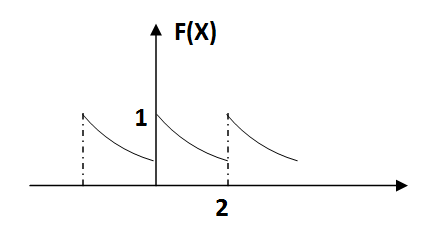 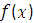 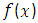 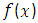 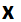 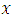 12